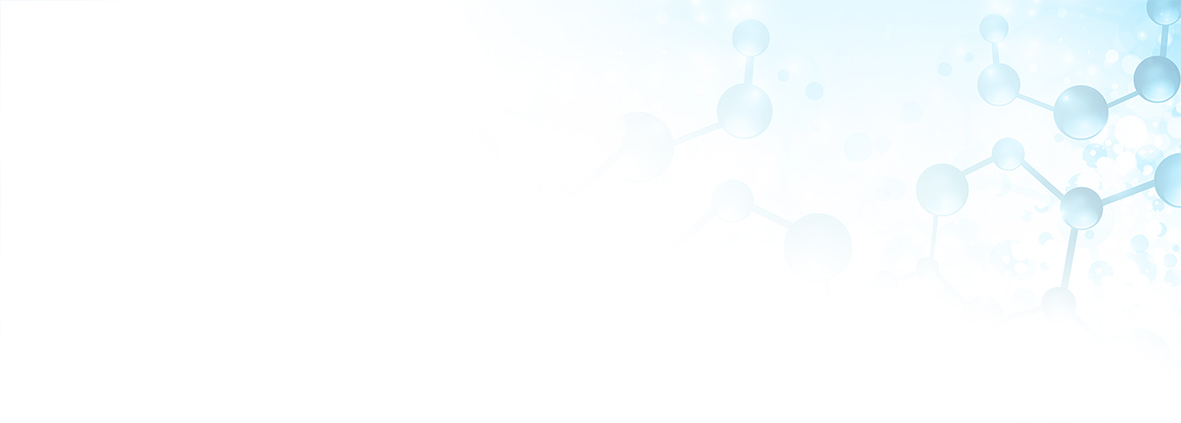 苯磺贝他斯汀口崩片
(贝妥利）
国内首仿，创新剂型，遇唾液快速崩解。
填补特殊人群（吞咽困难的老人、儿童、昏迷患者、精神病患者、不易获得饮用水的户外工作者等）用药需求。
宏越科技（湖州）有限公司
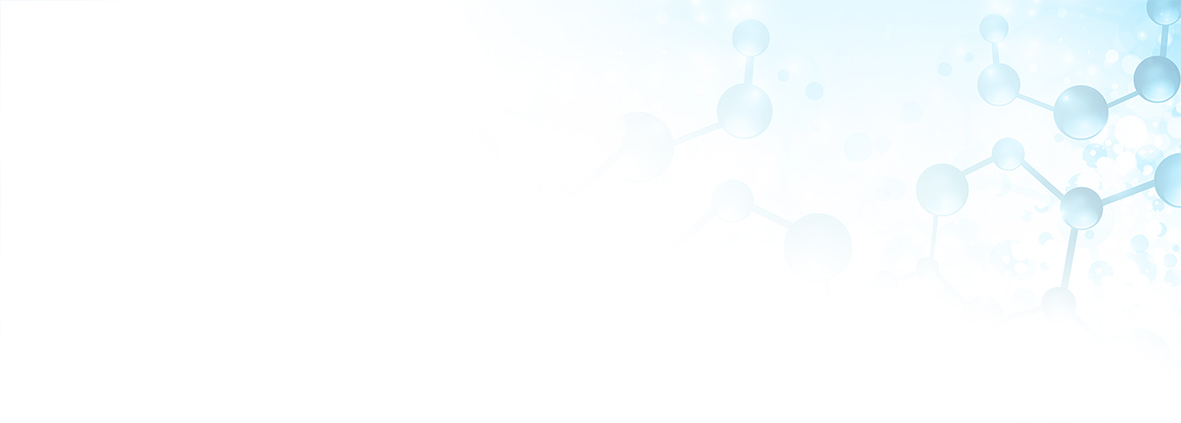 01 药品基本信息
02  安全性
目录
04   创新性
03  有效性
CONTENTS
05  公平性
01 药物基本信息
苯磺贝他斯汀口崩片
通用名
注册规格
10mg
2023-06-14
我国获批时间
全球首个上市国家
日本，2007年
否
是否为OTC
国内其他厂家
无（国内首仿）
用法用量
口服，一日2次，一次10mg。成人根据年纪、症状适当增减剂量。
适应症
7岁以上的儿童及成人的过敏性鼻炎；荨麻疹；皮肤疾病引起的瘙痒（湿疹·皮炎、痒疹、皮肤瘙痒症）。
填补未满足的临床需求：
参照药品建议：苯磺贝他斯汀片
苯磺贝他斯汀适合7岁以上儿童及成人使用，起效快，安全性高。
口崩片剂型，可填补吞咽困难的老人、儿童、昏迷患者、精神病患者、不易获得饮用水的户外工作者等的用药需求。
两者化学活性成分完全一致。
两者说明书适应症一致。
苯磺贝他斯汀片剂已被纳入医保目录常规乙类。
两者给药方式一致，口崩片是在片剂基础上剂型的创新。
01 药物基本信息
★ 疾病基本情况：
过敏疾病影响着10-40% 的世界人口[1]。
我国成人过敏性鼻炎自报发病率从2005年的8.7%增长到了2011年的17.8%[2]，过敏性鼻炎患者高达2.4亿。
在中国≥7岁人群中，荨麻疹的终生患病率为7.30%，时点患病率为0.75%[3]。
成人慢性瘙痒发生率达到10％以上，老年人中则高达60％[4]。
[1]《2022过敏性疾病流行病学调查报告》
[2]中国变应性鼻炎诊断和治疗指南(2022年,修订版)[J].中华耳鼻咽喉头颈外科杂志,2022,57(2):106-129.
[3]Li J, Mao D, Liu S, et al. Epidemiology of urticaria in China: a population-based study[J]. Chin Med J (Engl). 2022 Jun 5;135(11):1369-1375.
[4]王刚,方红,张东梅,李若瑜,李恒进,李铁男,李邻峰,宋志强,杨斌,陆前进,郝飞,姚煦,晋红中,顾恒,徐金华,谢志强,程波.慢性瘙痒管理指南（2018版）[J].中华皮肤科杂志,2018,51(7):481-485.
02 安全性
说明书收载的不良反应情况[2]
偶有困倦、口渴、胃部不适、恶心、皮疹，AST/ALT上升等不良反应（发生率0.1-＜5%）。
罕有舌炎、腹痛、肿胀等不良反应（发生率＜0.1%）。
不良反应
发生率低
苯磺贝他斯汀分子量547.06，是目前临床上抗组胺药物中分子量最大的, 不易透过血脑屏障[1]，研究显示困倦发生率比氯雷他定更低[3]（苯磺贝他斯汀困倦率4.2%，氯雷他定为14.4%）。
无食物间相互作用，餐食基本上对血浆中苯磺贝他斯汀浓度没有影响[2]。
不经过肝脏代谢，无心脏毒性；而氯雷他定、西替利嗪等有潜在心脏毒性[4]。
口崩片剂型，遇唾液即可崩解，对吞咽困难者安全。
相比同类药
更安全
[1]田志兰,张良岐,侯俊荣,马静,郭雯.苯磺贝他斯汀治疗原发性获得性寒冷性荨麻疹的有效性研究[J].河北医学,2017,23(12):2013-2016
[2].苯磺贝他斯汀口崩片说明书
[3] 李宏,顾建青,张罗,程雷,刘光辉,尹佳.苯磺贝他斯汀与氯雷他定治疗过敏性鼻炎:多中心随机双盲临床试验[J].中华临床免疫和变态反应杂志,2013(1):45-50.
[4]刘莹,殷敏,程雷.H1抗组胺药的心脏毒性[J].中华临床免疫和变态反应杂志,2009,3(03):196-202.
03 有效性
口崩片剂型
起效更快、更便利
指南一致推荐
慢性瘙痒管理指南(2018版)推荐：
第二代抗组胺药苯磺贝他斯汀等对慢性瘙痒有肯定效果。
中国特应性皮炎诊疗指南(2020版)：
用于AD瘙痒的辅助治疗，特别是对于伴有荨麻疹、过敏性鼻炎等过敏合并症的患者，推荐使用二代的抗组胺药。
中国变应性鼻炎诊断和治疗指南(2022年,修订版)：
推荐二代抗组胺药为一线治疗用药。
中国荨麻疹诊疗指南(2022版)：推荐首选二代抗组胺药物治疗。
研究证明苯磺贝他斯汀治疗过敏性鼻炎有效率91.4%[1]。
相比于片剂达峰时间更短、起效更快、快速缓解过敏症状。口服10mg苯磺贝他斯汀口崩片达峰时间Tmax=1±0.4h，口服10mg苯磺贝他斯汀普通片剂Tmax=1.2±0.2h。[2][3]
口崩片剂型，仅接触唾液即可快速崩解，对于吞咽困难的老人、儿童、昏迷患者、精神患者、不易获得饮用水的户外工作者等具有很高的顺应性。
[1] 李宏,顾建青,张罗,程雷,刘光辉,尹佳.苯磺贝他斯汀与氯雷他定治疗过敏性鼻炎:多中心随机双盲临床试验[J].中华临床免疫和变态反应杂志,2013(1):45-50
[2].苯磺贝他斯汀片说明书
[3].苯磺贝他斯汀口崩片说明书
04 创新性
★创新点：
苯磺贝他斯汀口崩片为国内首仿，仅接触唾液即可快速崩解。
甜橘口味，口感佳，依从性好。
★优势[1][2]：
1、覆盖特殊人群：仅接触唾液即可快速崩解，对于吞咽困难的老人、儿童、昏迷患者、 精神患者、不易获得饮用水的户外工作者等具有很高的顺应性。  
2、快速起效： 遇水崩解，使药物迅速溶出，起效快。
3、口感好： 迅速崩解，甜橘口味消除儿童服药恐惧。
[1].苯磺贝他斯汀口崩片说明书
[2]]胡迎莉,张欣,毛世瑞.口腔崩解片制备技术研究进展[J].沈阳药科大学学报,2021,38(4):433-438
05  公平性
★ 过敏性疾病患者众多、公共影响显著：
过敏性疾病影响着10-40%的世界人口，被WHO列为21世纪重点研究和防治的三大疾病之一。
我国变应性鼻炎患病率17.8%。
我国荨麻疹患病率0.75%。
成人慢性瘙痒发生率10%以上。
★ 可弥补目录内口崩片剂型少的现状：
可弥补目录内抗组胺类（或抗过敏类）药物口崩片剂型少的短板，为临床用药提供新选择。
进一步覆盖特殊人群用药需求，包括吞咽困难的老人、儿童、昏迷患者、精神患者特殊人群、不易获得饮用水的户外工作者。
★ 临床易于管理：
苯磺贝他斯汀口崩片，仅接触唾液即可快速崩解，临床方便管理，不需要额外对特殊人群进行患者教育。
苯磺贝他斯汀口崩片适应症、患者类型规定明确，不存在超说明书使用和临床滥用风险，医保审核清晰，不会增加管理难度。
★ 符合“保基本”原则：
可以替代目录内其他剂型药物，成为抗过敏治疗的临床必须药物。
不额外增加医保负担，对医保基金影响有限、可控。